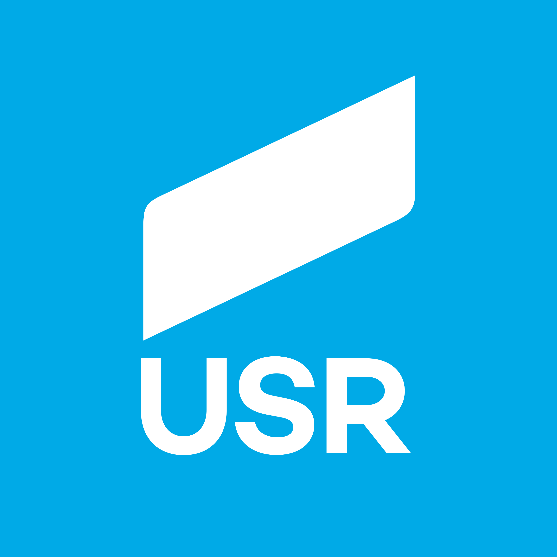 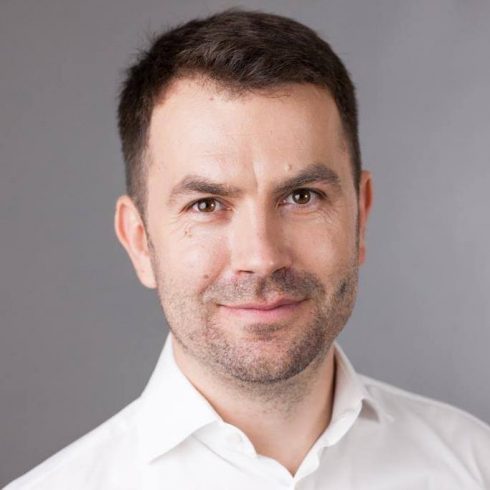 Catalin DrulaDeputat
Prin ce influenteaza administratia centrala mobilitatea in Bucuresti?
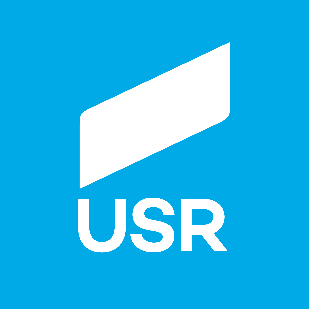 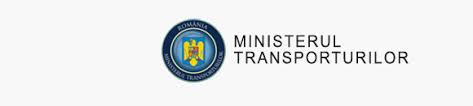 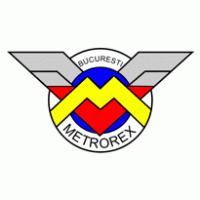 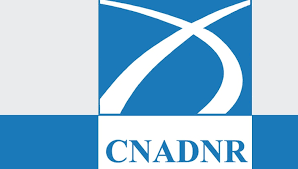 Centura
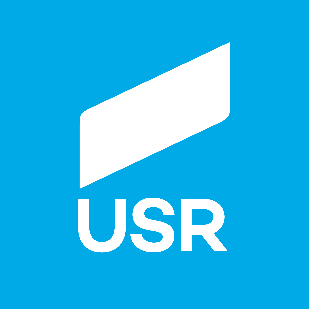 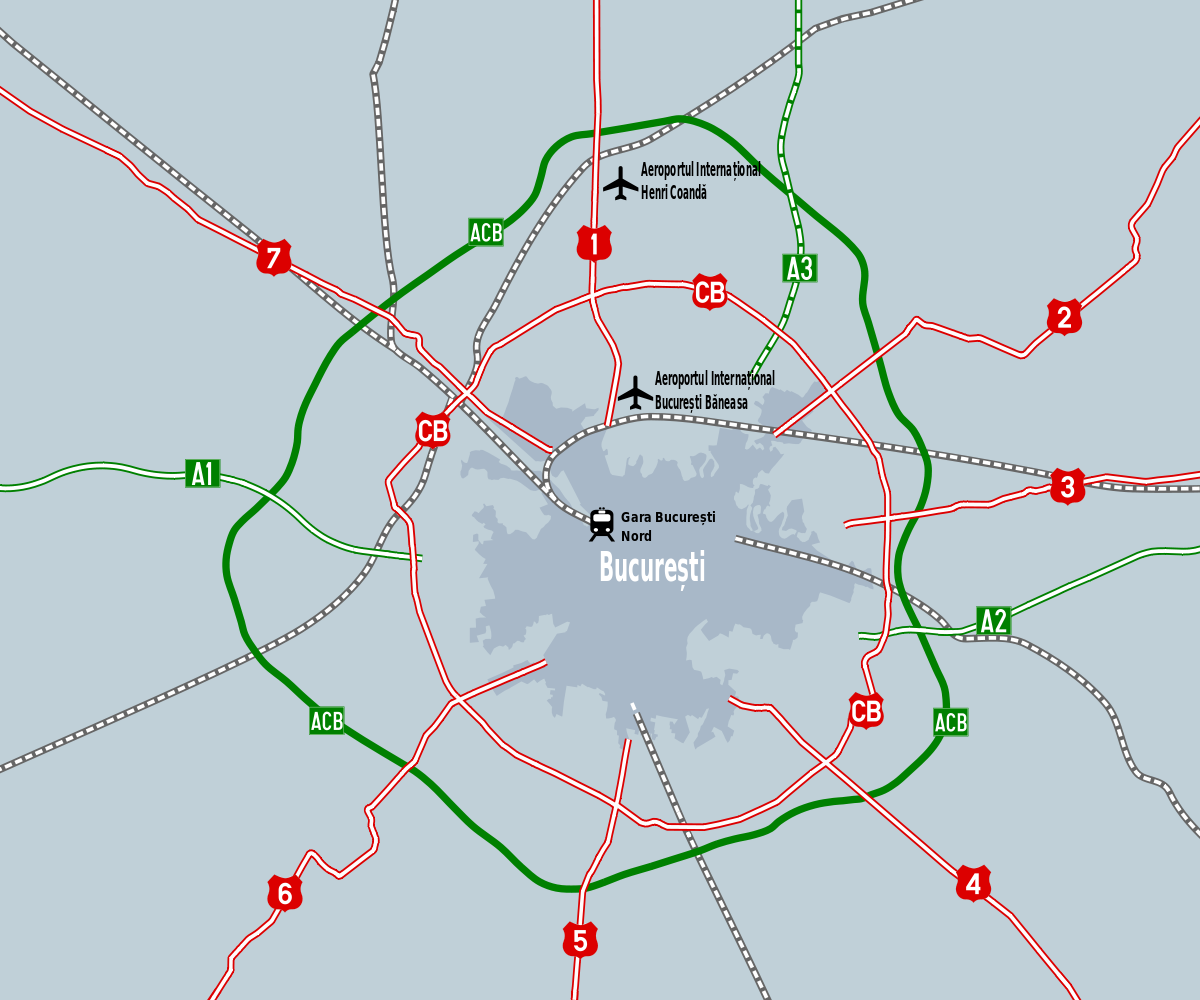 Centura
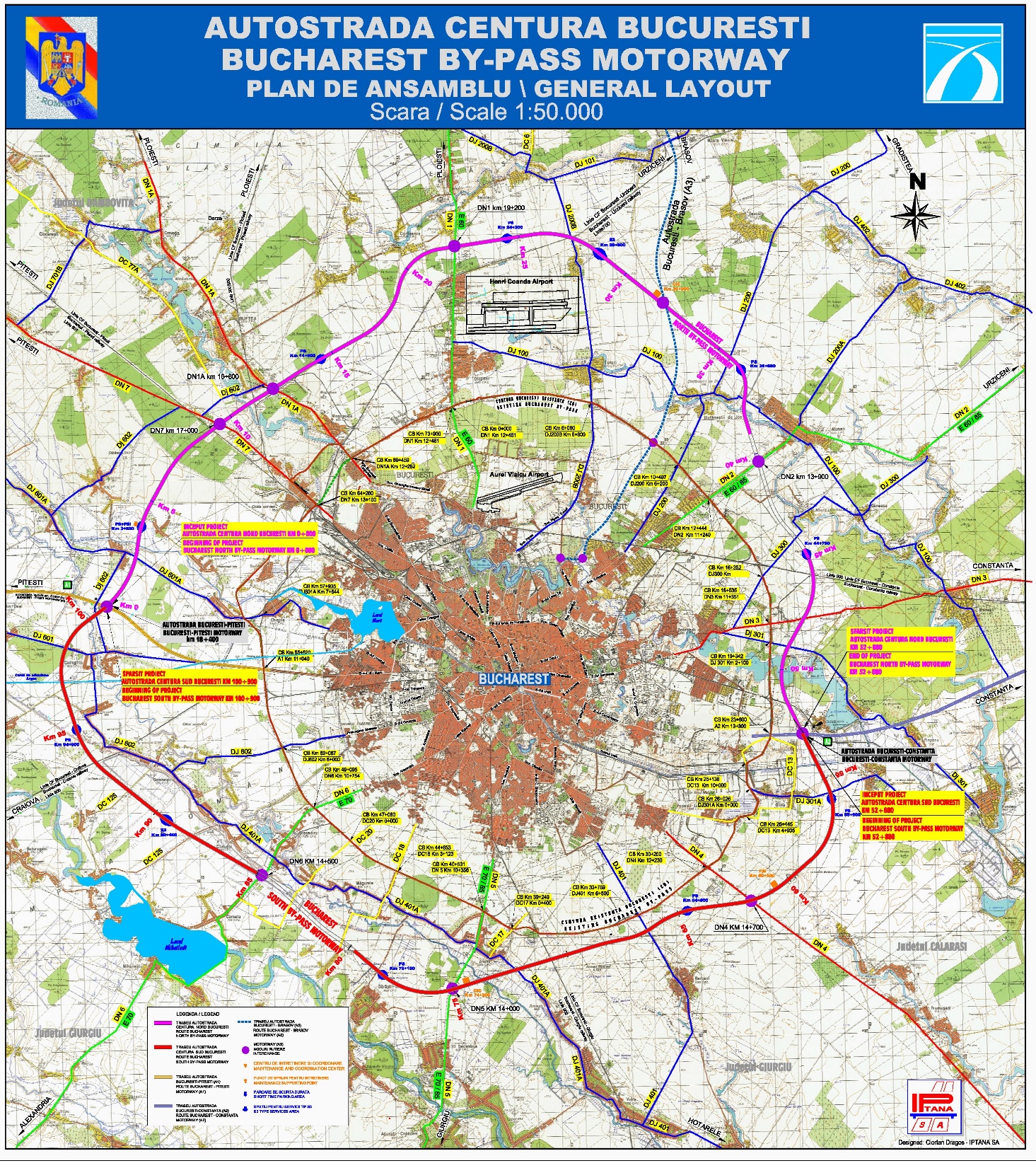 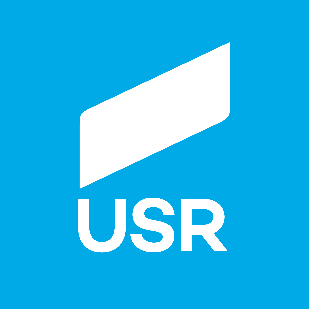 Metroul
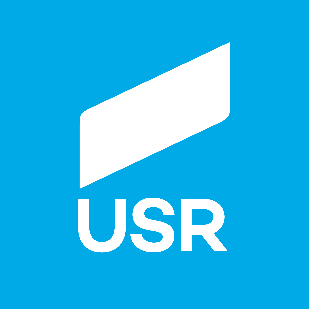 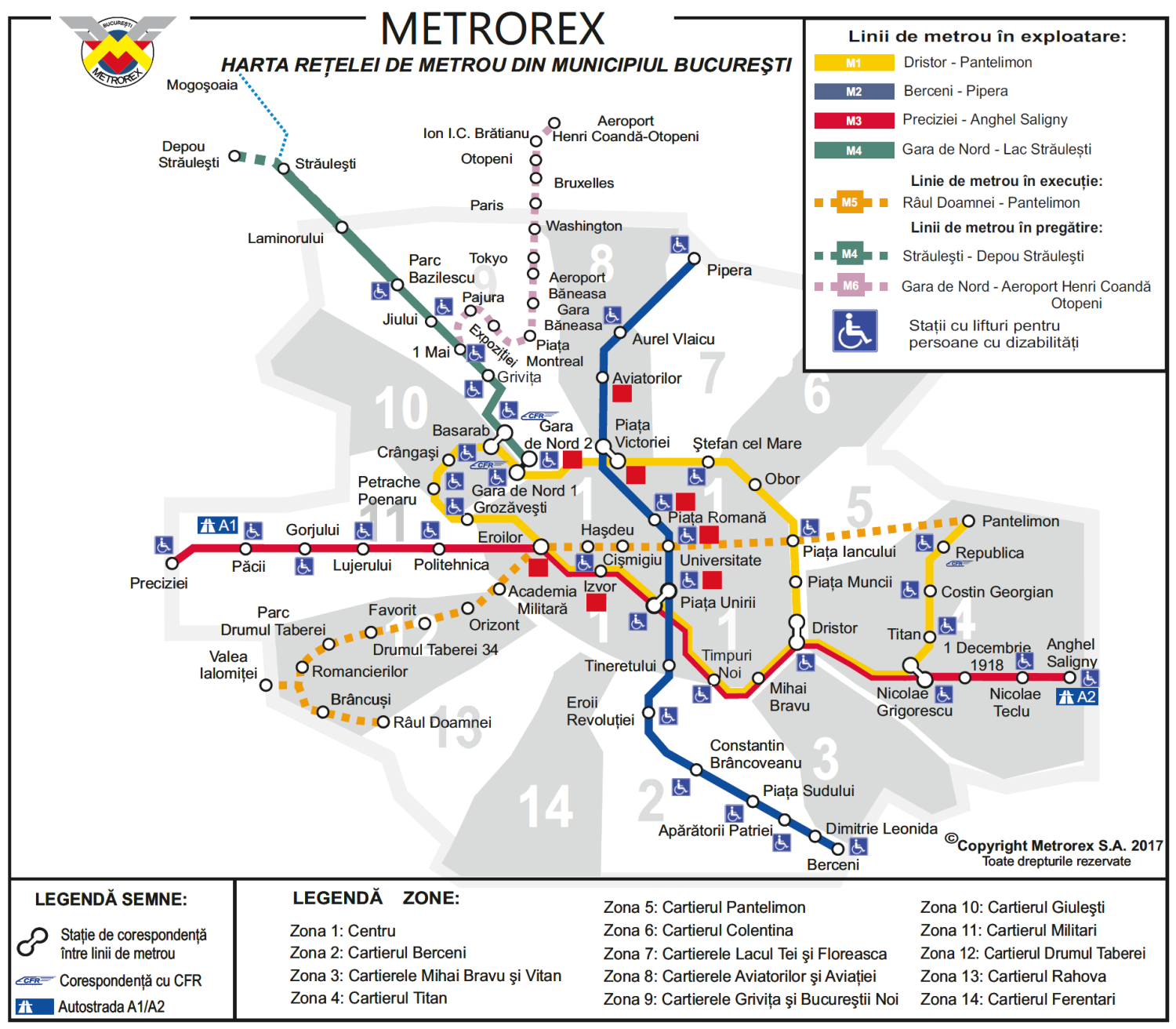 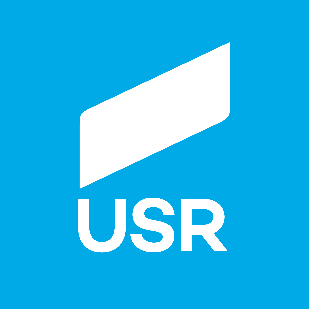 Solutiile
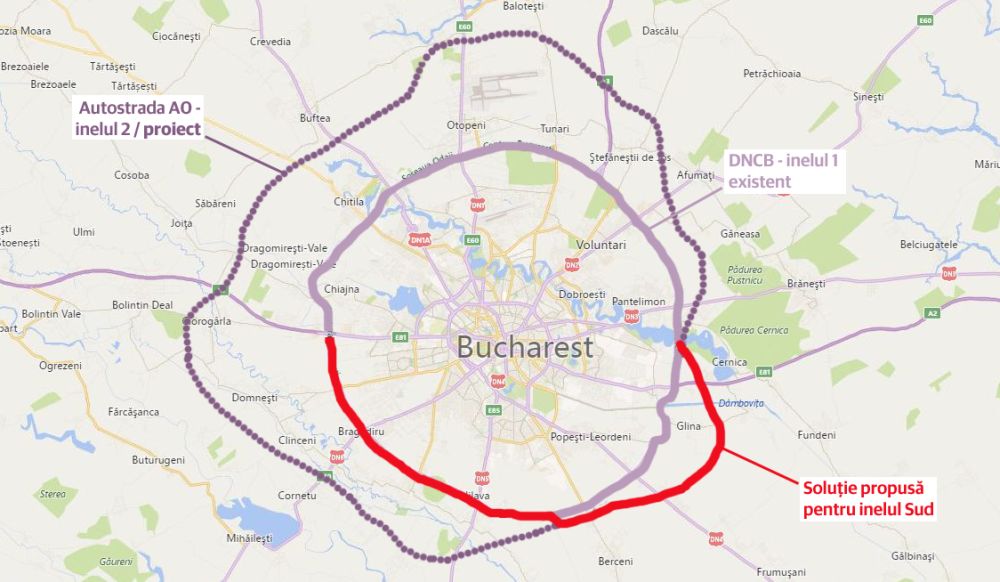 Policy brief:
www.usr.ro/proiect/centura-bucurestiului-solutia-usr/